RAPPORT RÉGIONAL SOMMAIRE :
LAURENTIDES
L’accessibilité aux services de santé et aux
services sociaux des anglophones au Québec 
CHSSN 
Septembre 2023
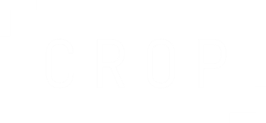 de la vie aux idées
Contexte et Méthodologie 1/2
Introduction au rapport

Le CHSSN (Community Health and Social Services Network) a été créé en 2000 pour soutenir les communautés anglophones du Québec dans leurs efforts pour corriger les inégalités d'état de santé et favoriser la vitalité communautaire. 

Dans le but d’améliorer les services destinés aux anglophones dans les différentes régions du Québec, un rapport sommaire a été préparé par CROP pour chacune des régions du Québec. Les résultats de notre analyse sont présentés dans le document ci-joint pour les anglophones de la région des Laurentides. En plus des résultats régionaux, les réponses pour l’ensemble de la province (francophones et anglophones séparément) sont également exposées dans ce rapport.  

Collecte de données 

L’étude a été menée en ligne par CROP du 15 mars au 17 avril 2023.
Au total,  pour l’ensemble de la province, 4 318 répondants ont complété le questionnaire en anglais et 1 000 en français. Trois collectes de données ont été réalisées en parallèle :









Pondération et traitement des données

Les données ont été pondérées en fonction de la région, de l'âge et du sexe selon les données du recensement de 2021 de Statistique Canada. Toutes les données de l'enquête recueillies auprès des anglophones ont été fusionnées : les données du lien web distribué par les partenaires du CHSSN (n=818) avec les données principales de l'enquête via le panel web (n=3 500).
CROP
2
Contexte et Méthodologie 2/2
Croisements de données

Toutes les données sont présentées sous forme graphique, affichant les résultats pour les anglophones (province de Québec + données régionales) et, lorsqu'elles sont disponibles, les résultats pour les francophones (province de Québec seulement).  
Cette étude présente les données des répondants anglophones de la région Laurentides.

Le tableau ci-dessous affiche le nombre de répondants par région pour cette étude:
Comment lire les données
Il est possible que la somme des résultats présentés n’égale pas toujours 100 %, puisqu’il s’agit de pourcentages arrondis.
Lorsque pertinentes, les différences de résultats entre les francophones et les anglophones sont indiquées comme suit : 
EN BLEU pour les résultats plus élevés
EN ROUGE pour les résultats plus bas

Les mêmes codes de couleur sont utilisés pour présenter les différences significatives entre les répondants anglophones de la région à l’étude et les répondants anglophones du reste de la province. 
Les résultats pour les sous-groupes avec une petite taille d'échantillon (n<30) ne sont pas présentés. Ils sont remplacés par le code « nd » (non disponible). 
Seules des données spécifiques ont été sélectionnées dans le cadre de ce rapport sommaire. Pour l’ensemble des résultats et des détails méthodologiques, veuillez vous référer au rapport original transmis au CHSSN.
CROP
3
Sommaire exécutif (1/2)
Les principaux défis à relever concernant l’accès aux soins de santé et aux services sociaux parmi les anglophones des Laurentides sont les suivants :

Augmenter l’accessibilité aux médecins de famille du secteur public (clinique, GMF, CLSC) parmi la clientèle anglophone.
12 % des anglophones des Laurentides qui ont accès à un médecin de famille ont recours au secteur privé. 
Cette proportion est équivalente à celle des anglophones du Québec (9 %) qui elle, est supérieure à celle des francophones (4 %) de la province. 

Augmenter le niveau de satisfaction à l’égard de la disponibilité des soins de santé et services sociaux en anglais.
Plus du tiers des anglophones des Laurentides (35 %) accorde un faible résultat (1-2 / 5) à la disponibilité des services (de santé et sociaux) en anglais dans la région (note basée sur une échelle de satisfaction de 1 à 5 où 1 signifie “pas du tout satisfait” et 5 signifie “totalement satisfait”). Cette proportion est élevée comparativement aux données obtenues dans l’ensemble du Québec (Québec anglophone: 27 %).

Renforcer la disponibilité de soins de santé/services sociaux en anglais pour tous ceux qui en ont besoin. 
Une proportion importante d'anglophones des Laurentides n’ont pas été servis en anglais lors de leur visite pour l’un ou l’autre des lieux évalués. Les chiffres varient mais sont supérieurs à la moyenne provinciale pour tous les services, faisant ainsi des Laurentides l’une des régions pour lesquelles le défi en la matière est le plus grand.
55 % n’ont pas été servis en anglais lors de leur plus récente visite au CLSC (Québec anglophone: 33 %). 
46 % n’ont pas été servis en anglais lors de l’utilisation des services d’Info Santé ou Info Social (Québec anglophone: 32 %). 
42 % n’ont pas été servis en anglais lors de la visite à l’urgence ou la clinique externe de l’hôpital (Québec anglophone: 27 %). 
33 % n’ont pas été servis en anglais lors du séjour (d’au moins une nuit) à l’hôpital (Québec anglophone: 19 %). 
29 % n’ont pas été servis en anglais lors de leur visite médicale (en cabinet privé ou dans une clinique) (Québec anglophone: 18 %).
28 % n’ont pas été servis en anglais lors de la consultation en santé mentale auprès d’un professionnel de la santé et des services sociaux (Québec anglophone: 16 %).
4
CROP
Sommaire exécutif (2/2)
Encourager la réceptivité du personnel envers les patients anglophones. 
Par rapport à la moyenne provinciale (Québec anglophone: 23 %), un plus grand nombre d’anglophones des Laurentides (31 %) NE se sent PAS à l’aise de demander des services publics de santé ou des services sociaux en anglais. 
59 % disent ne pas se sentir à l’aise en raison de l’attitude du personnel, des résultats semblables à l’ensemble de la province (Québec anglophone: 56 %).

Réduire les délais d’attente. Selon le service, entre 16 % et 42 % des anglophones des Laurentides le décrivent comme « mauvais ».
L’évaluation du temps d'attente parmi les anglophones de la région est semblable à ce qui est observé dans l’ensemble du Québec anglophone pour tous les services évalués:
Le délai avant de consulter un spécialiste (pour le suivi): 42 % l’évaluent comme « mauvais » (Québec: 38 % anglophone et 42 % francophone). 
Le délai avant de voir leur médecin de famille : 31 % jugent qu’il est mauvais (Québec: 29 % anglophone et 34 % francophone).
Le délai avant l’intervention médicale (dans un hôpital) : 25 % en sont mécontents (Québec: 25 % anglophone et 33 % francophone).
Le délai avant le rendez-vous (pour un service) au CLSC : 25 % l’estiment « mauvais » (Québec: 21 % anglophone et 22 % francophone). 
Le délai avant le rendez-vous de suivi suite à l’intervention médicale: 16 % en sont mécontents (Québec: 15 % anglophone et 24 % francophone).

Assurer l’accessibilité des services en anglais est aussi important pour les anglophones de la région qu’il l’est dans l’ensemble du Québec.
Selon le service, entre 81 % et 90 % des anglophones des Laurentides considèrent qu’il était très important d’être servi en anglais lorsqu’ils ont eu recours à des soins de santé et services sociaux. Ces résultats sont semblables à l’ensemble du Québec (résultats entre 82 % et 91 % pour le Québec anglophone).

61 % croient qu’il était très important pour leur compréhension d’être servi en anglais par le personnel de l’urgence, un chiffre équivalent à la moyenne (Québec anglophone: 67 %).
55 % considèrent qu’il était très important pour leur compréhension d’être servi en anglais par le professionnel en santé / services sociaux du CLSC (Québec anglophone: 59 %).

Finalement, 67 % des anglophones des Laurentides croient qu’il serait très important d’être servi en anglais si des besoins en santé mentale se présentaient, une proportion équivalente à l’ensemble du Québec (Québec anglophone: 72 %).
5
CROP
Accessibilité des servicesBase: variable
6
CROP
Service en anglais Base: variable
7
-- : Question non posée
CROP
Importance d’être servi en anglaisBase: variable
8
-- : Question non posée
CROP
Importance de l’accès à des professionnels en anglais + se sentir à l’aise de demander des services en anglaisBase: variable
9
-- : Question non posée
CROP